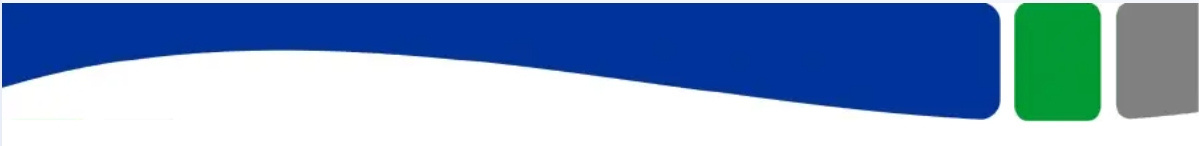 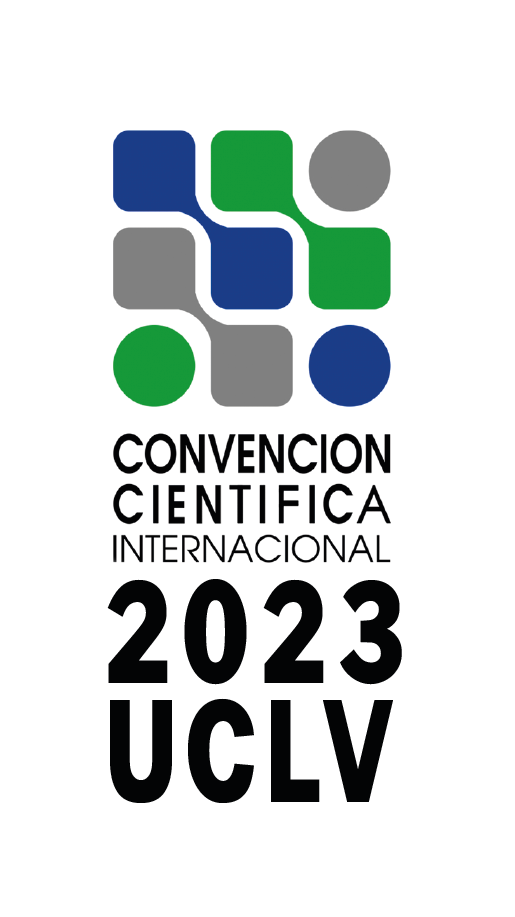 VI Conferencia Científica Internacional de Estudios Humanísticos CIESHUM 2023
PROMOTOR CULTURAL E IDENTIDAD LOCAL, UNA MIRADA DESDE EL IMAGINARIO Y LA REPRESENTACIÓN SOCIAL
Alina F. Abreu Cortes, Ramón Alberto Manso Rodríguez
1. INTRODUCCION (OBJETIVOS)
3. RESULTADOS Y DISCUSION
El promotor cultural constituye un guía que encamina a los residentes de una comunidad a una educación cultural adecuada a las necesidades propias de su área de residencia, manteniendo vivo los procesos de identidad que lo caracterizan. En el contexto nacional, el promotor cultural surge como profesional en el sistema institucional de la Cultura Cubana a principios de los 90, pero desde 1985 se venía hablando de tal figura, sobre todo por el Centro de Estudio de las Relaciones Interamericana (CIERI). Desplegándose ampliamente en el 2004 con el incremento del número de Promotores Culturales en los diferentes consejos populares.
 
Por su papel, el promotor cultural, según el criterio de Martín (2010), resulta un componente necesario de los procesos de desarrollo sociocultural, pues ha de ejercer en ellos una función dinamizadora, y de hecho ha de ser portador de esos procesos como fortalezas que aseguran su competencia para tales desempeños. En este sentido, señala Hernández (2013), que las acciones culturales pueden ser más fecundas si el promotor o gestor cultural se asume como un agente educador, si se asume como un facilitador de encuentros culturales significativos. 
 
Ahora bien, con la representación social del promotor cultural, se busca detectar la ideología, las normas y los valores, así como, sus grupos de pertenencia y referencia, según el medio cultural en que desarrollan su labor. Según Pacce (2020), mediante la representación social, se identifica el contexto social en el cual se insertan las personas, se busca el lugar que ocupan en la estructura social, y las experiencias concretas con las que se enfrentan a diario, su identidad social y la forma en que perciben la realidad social. Constituyendo el énfasis en lo colectivo y en la comprensión de la realidad social a partir de su construcción social, los elementos centrales de esta teoría.
Refiere Colombres (1991), que un […] promotor cultural es la persona que hace avanzar la cultura, que estimula la actividad cultural. Por su parte Frías (2019), asevera que dicho profesional busca que su línea de trabajo dirija los destinos de un pueblo o una colectividad, sobre la base de la cultura, comprometiéndose y generando estrategias para lograrlo, apoyándose en los demás integrantes de la comunidad. Para ello, debe conocer y dominar las tradiciones, los valores culturales y los simbólicos, que conforman los elementos identitarios que, transmitidos de generación en generación, se vivencian en mayor o menor medida, en cada integrante la comunidad. 
 
Las identidades son elementos esenciales para garantizar la presencia y la preservación de los espacios comunitarios, tradiciones y costumbres ante una realidad, los embates de la interculturalidad y la globalización cultural, que tienden minimizarlos o desaparecerlos. La identidad, constituye entonces, la representación de sí mismos producida por los miembros de una comunidad generando prácticas y sentidos de pertenencia a la misma lo cual los diferencia de los demás.
 
En el camino de reconocer las identidades, la representación social del promotor cultural, favorece conocer sus miradas y sus prácticas respecto a su función y accionar dentro de su comunidad. 
 
Conviene destacar, que los estudios que emplean la teoría de las representaciones sociales han probado ser eficaces para investigar fenómenos que acontecen entre los miembros de una colectividad y la sociedad en general, dada su naturaleza abierta, según comenta Villarroel (2007), lo cual permite la integración de las experiencias subjetivas individuales y de los sistemas de interacción social, y en consecuencia concierna tanto a los procesos de producción y transformación del conocimiento común respecto a diferentes objetos sociales, como a los campos cognoscitivos estructurados que contienen los sistemas de representación.
 
Las representaciones sociales sitúan la necesidad de conocer los procesos sociales de construcción de la realidad, por tanto es una forma de conocimiento social. De ahí que juegan un importante papel en descubrir las estructuras simbólicas que dan sentido a una realidad y orientan sus comportamientos.
2. METODOLOGIA
La metodología seguida para la realización del estudio fue cualitativa, del tipo descriptiva, con lo cual se develan elementos que caracterizan el objeto de estudio. El mismo se basa en el empleo del método empírico del análisis documental clásico, para la identificación y valoración de las fuentes de información accesibles, que relacionadas con la temática en estudio, permitieron el desarrollo de la misma y arribar a conclusiones.
4. CONCLUSIONES
Las representaciones sociales permiten comprender cuales son las interacciones sociales, prácticas e ideas entre los miembros de la comunidad, así como, sensibilidades, emociones, intereses y deseos de estos, para a partir de ello, elaborar propuestas adecuadas que conlleven a lograr una orientación a lo deseable. 
 
En fin, dado que la investigación en representaciones sociales es de utilidad para estudiar fenómenos que ocurren en la interfaz entre la persona y la sociedad, se reafirma su importancia para conocer el comportamiento de un profesional, como el promotor cultural y su incidencia en el rescate y preservación de la identidad cultural.
5. REFERENCIAS BIBLIOGRÁFICAS
Altez, Y. (2016) Hermenéutica y configuración histórica de identidades culturales. Estudios Sobre Las Culturas Contemporáneas, (22), 63-80. 
Colombres, A. (1991). Manual del promotor cultural. Documentos y materiales de trabajo. Editorial Humanitas: Buenos Aires
Frías López, A.K. (2019). Prácticas de promotores culturales en comunidades indígenas del sur de México. Antropología Experimental, (19), 331-344. https://dx.doi.org/10.17561/rae.v19.28   
Gómez Plata, M., et al. (2013). Representación social del psicólogo en el área de la salud: un estudio cualitativo en la facultad de ciencias de la salud de la universidad del Magdalena. Psicología desde el Caribe, 30, 91-122
Hernández, A. (2013). Promoción y Gestión cultural: Intención y acción, en: Patrimonio Cultural y Turismo. CONACULTA: México.
Martín, A. (2010). Promoción cultural. Una nueva mirada. Selección de lecturas, La Habana: Centro Nacional de Superación para la Cultura.
Materán, A. (2008). Las representaciones sociales: un referente teórico para la investigación educativa. Geoenseñanza, 13, 243-248.
Vecina Marchante, C. (2008). Representaciones sociales, prensa, inmigración y escuela. El caso de Son Gotleu. Tesis Doctoral. Departament de Pedagogía i Didáctiques Especifiques i Departament de Pedagogía Aplicada i Psicología de l'Educació. Universitat de les Illes Balears. 
 Villarroel, G. E. (2007). Las representaciones sociales: una nueva relación entre el individuo y la sociedad. Fermentum, Revista Venezolana de Sociología y Antropología, 17(49), 434-454
AGRADECIMIENTOS Y CONTACTO
Centro de Investigación Cultural Samuel Feijóo
cfeijoo@cenit.cult.cu
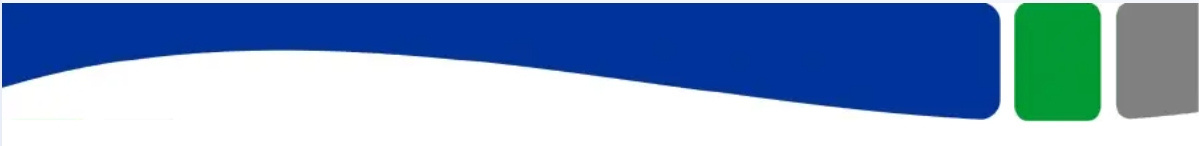